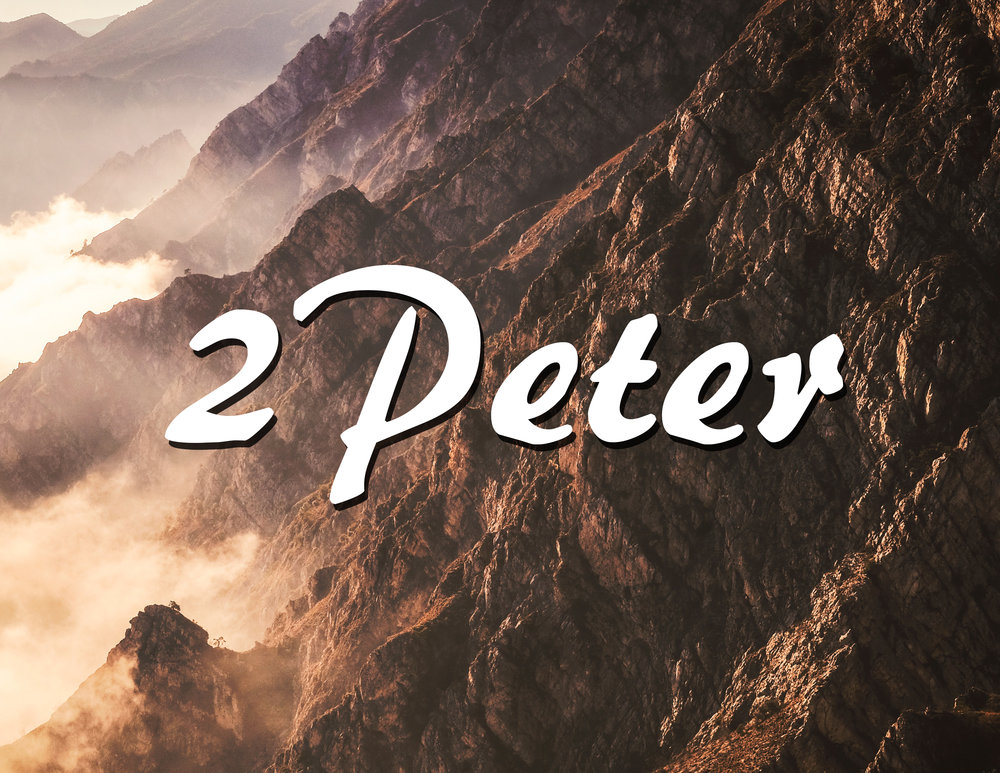 Introduction and Salutation
”grow in the grace and knowledge of our Lord and Savior Jesus Christ” – 2 Peter 3:18
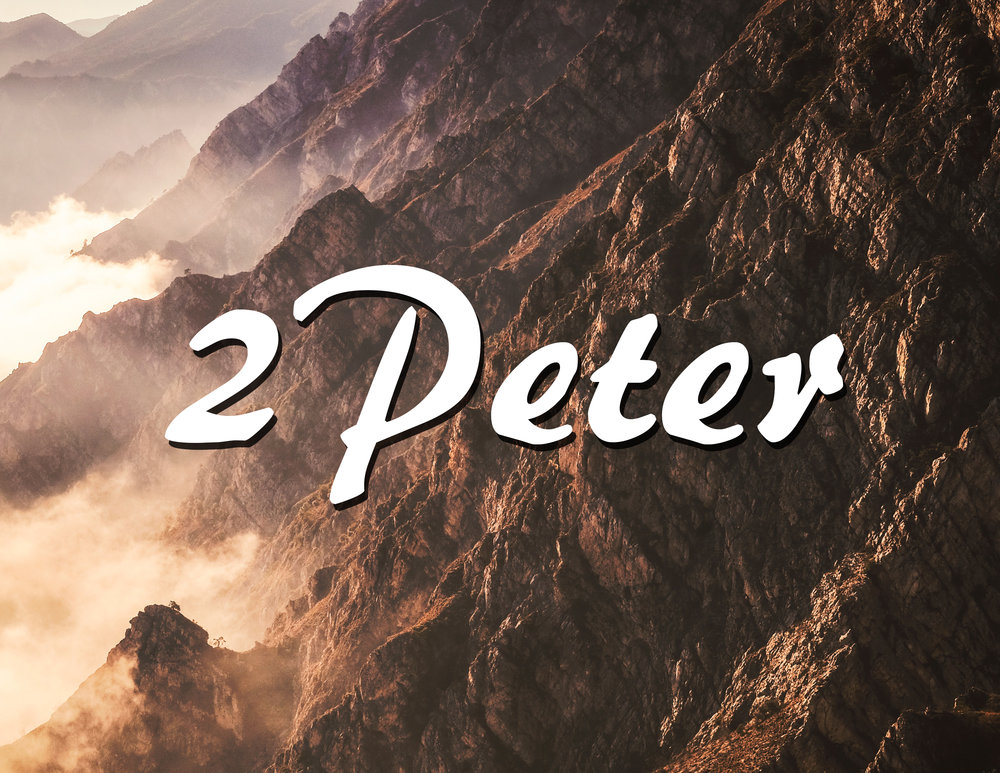 Introduction
Author – Peter, the apostle
Audience/Recipients – Appears to be those he wrote the first epistle to (2 Peter 3:1)
“those who have obtained like precious faith” (2 Peter 1:1)
Date – Probably written been 65 and 67 AD
2nd epistle written to the same people as the first (2 Peter 3:1), 1 Peter was written at the latest 65 AD, Peter’s death appears to be imminent (2 Peter 1:14), many believe Peter was martyred in 67 or 68 AD
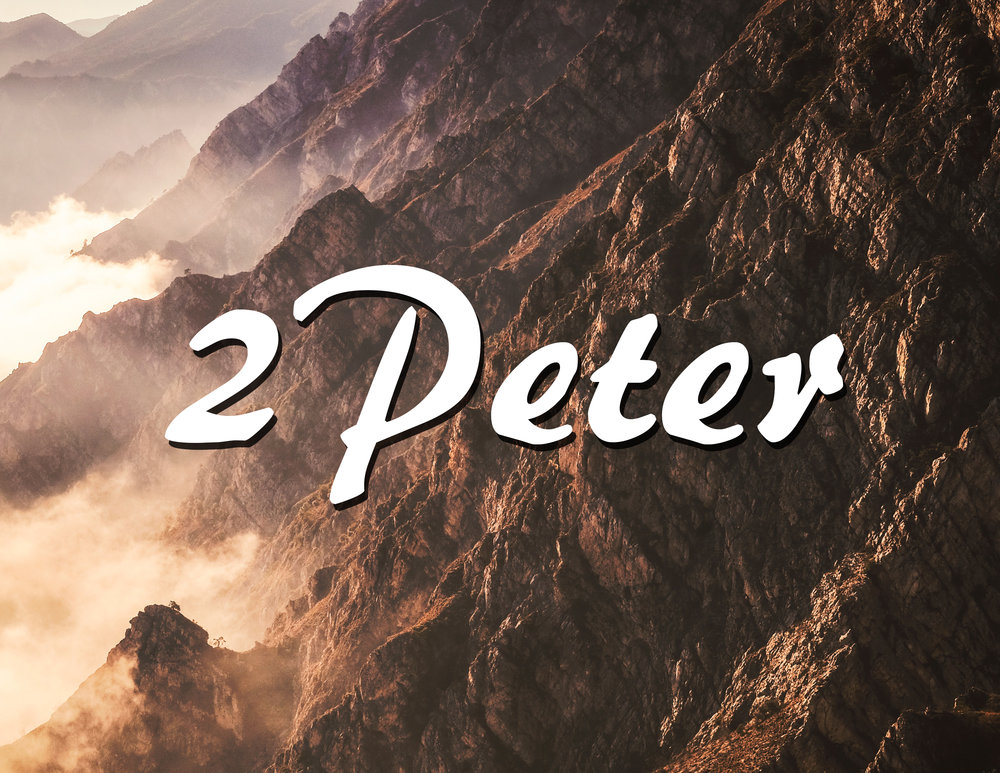 Introduction
Purpose – Reminder, Exhortation, and Warning
Reminding them of the things they had been taught
Exhorting them to grow in the grace and knowledge of Jesus Christ 
Warning them of false teachers
Theme – “growing in the grace and knowledge of Jesus Christ” (2 Peter 3:18)
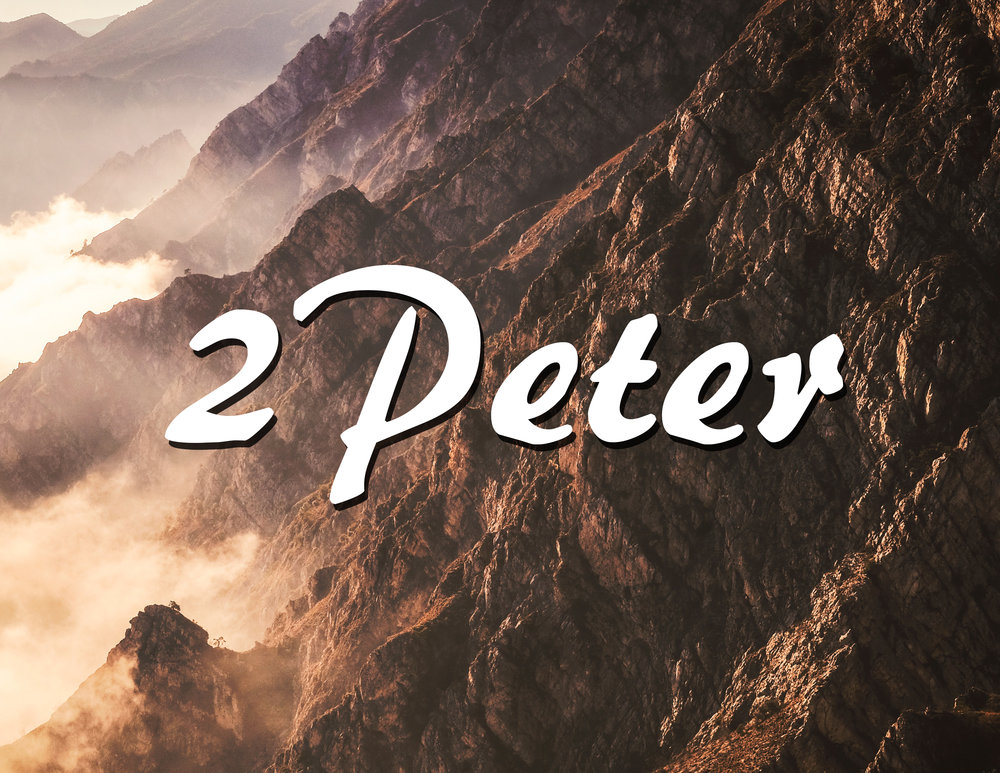 General Outline
Chapter 1 – Reminders and encouragement 
Chapter 2 – Warning of false teachers and their dangers
Chapter 3 – The day of the Lord and the exhortation to be faithful
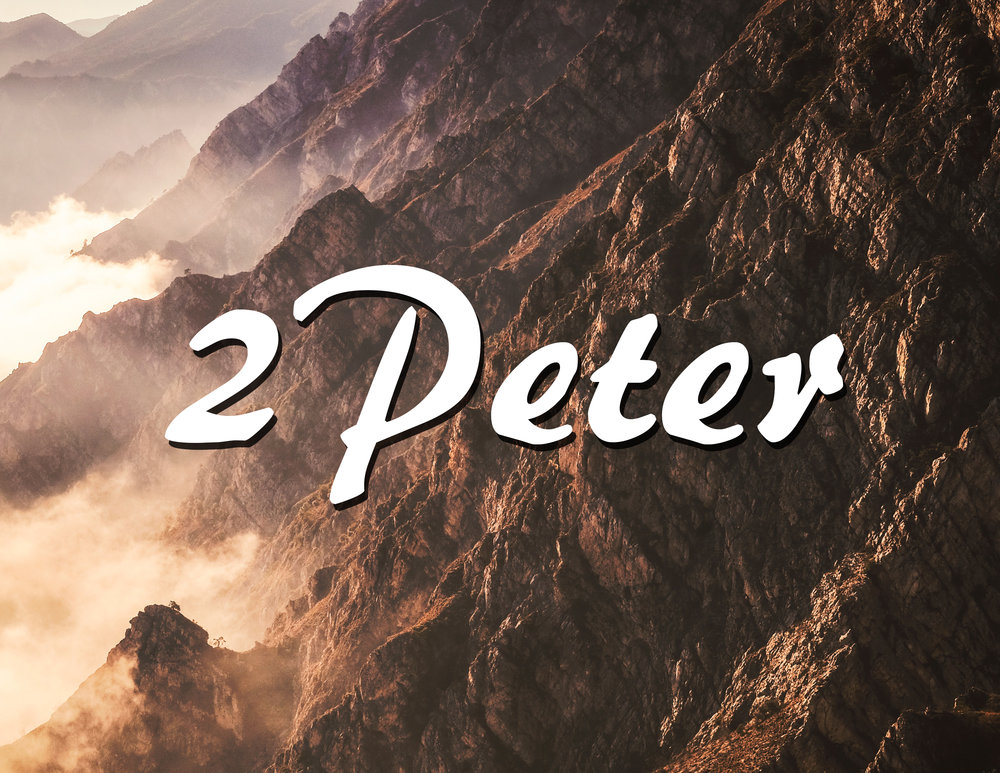 Salutation – v.1-4
V.1 – The author and the recipients
“Simon Peter, a bondservant and apostle of Jesus Christ”
Bondservant – servant
Similar to the start of James’ epistle
Takes the position of a servant
Apostle – An eyewitness of Jesus Christ  
“to those who have obtained like precious faith”
These have obtained the same faith as Peter and others
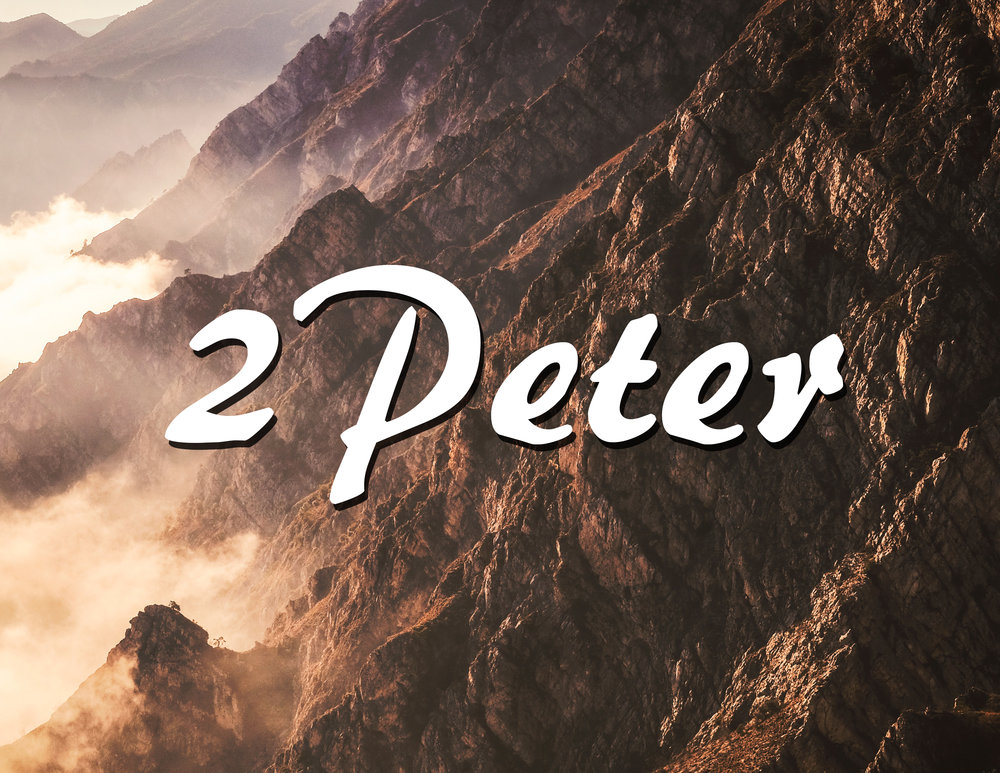 Salutation – v.1-4
V.2-4 – Knowledge of God
“in the knowledge of God and of Jesus our Lord”
Knowledge – full or thorough knowledge, discernment, recognition” 
It is a knowledge that makes application
James 1:21-22 – Be doers of the word
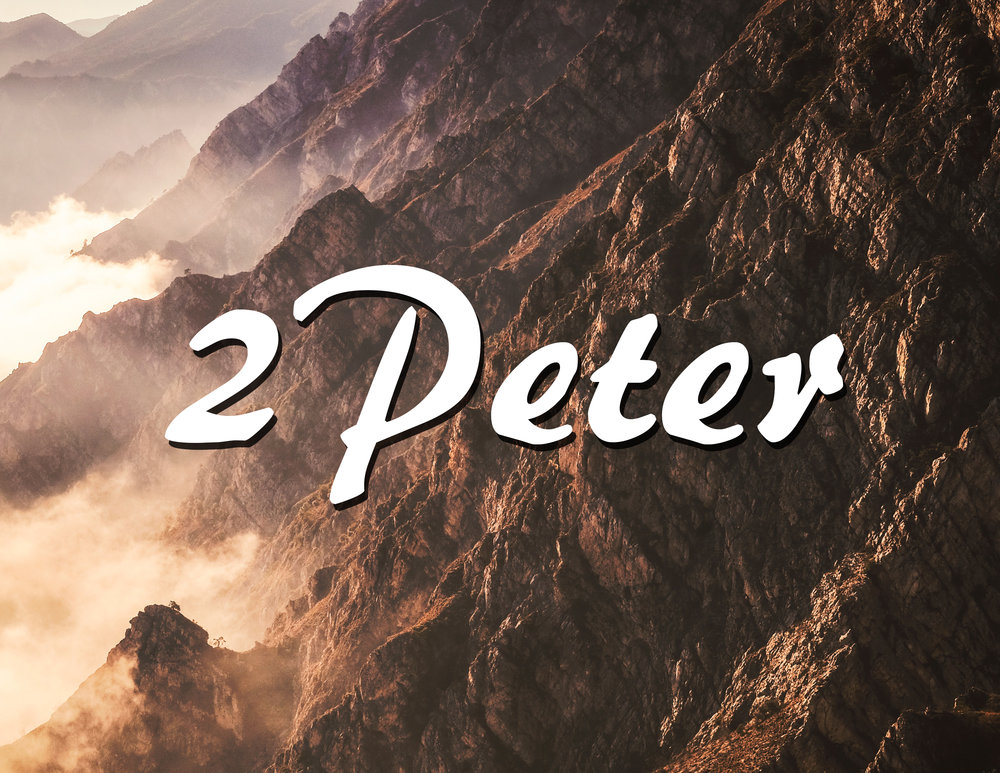 Salutation – v.1-4
V.2-4 – Knowledge of God
“His divine power has given to us all things that pertain to life and godliness”
The Spirit has revealed all truth – John 16:12-15; 1 Corinthians 2:11-13; Ephesians 3:3-5; 2 Peter 1:20-21
The knowledge of “life and godliness” is found in the revealed word, scripture
The revelation of God is what completes man – 2 Timothy 3:16-17
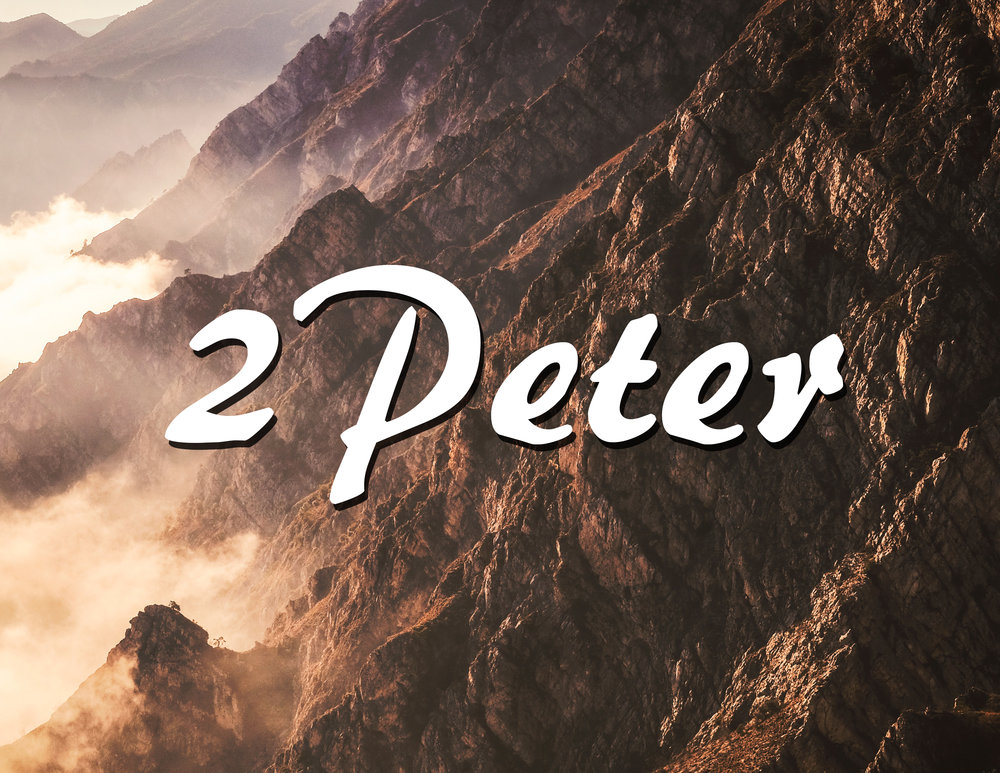 Salutation – v.1-4
V.2-4 – Knowledge of God
Contained in scripture are “exceedingly great and precious promises”
Scripture contains the promises of God
Scripture shows His faithfulness to His promises
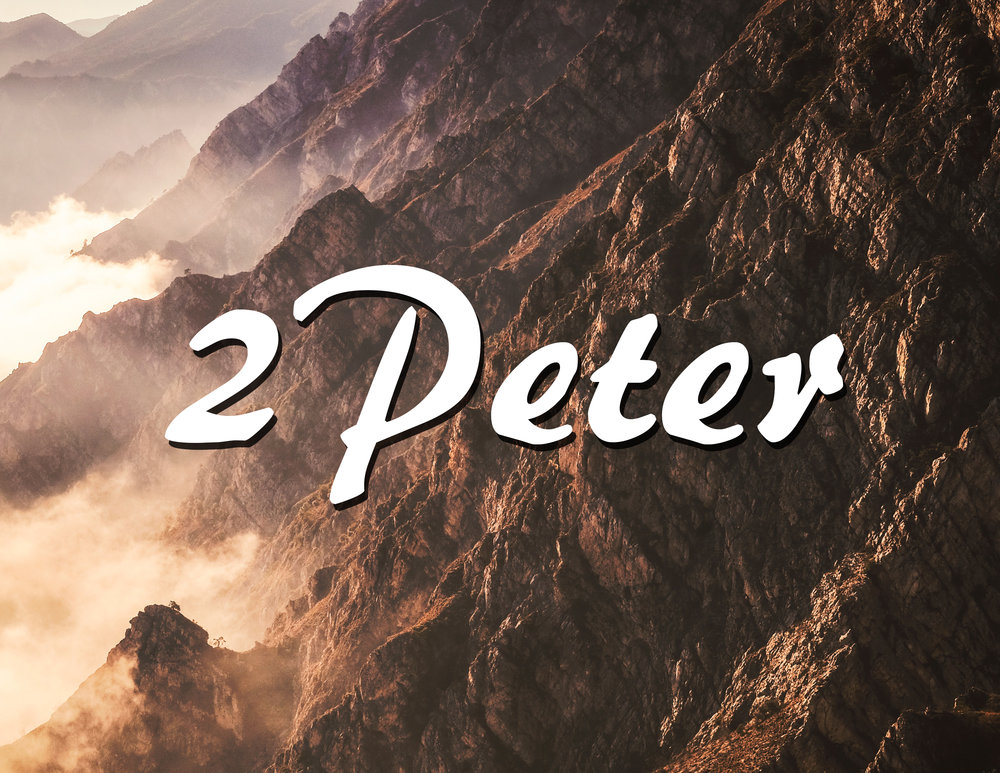 Salutation – v.1-4
V.2-4 – Knowledge of God
Contained in scripture is instruction on how one may be a partaker “of the divine nature, having escaped the corruption that is in the world through lust”
The idea is we become as He is by putting to death the old man and living as a new creature (Romans 6:6-14; Colossians 3:9-10)
From here Peter goes on to discuss…
The importance of growing in scripture
False teachers and their danger
The need to remain faithful
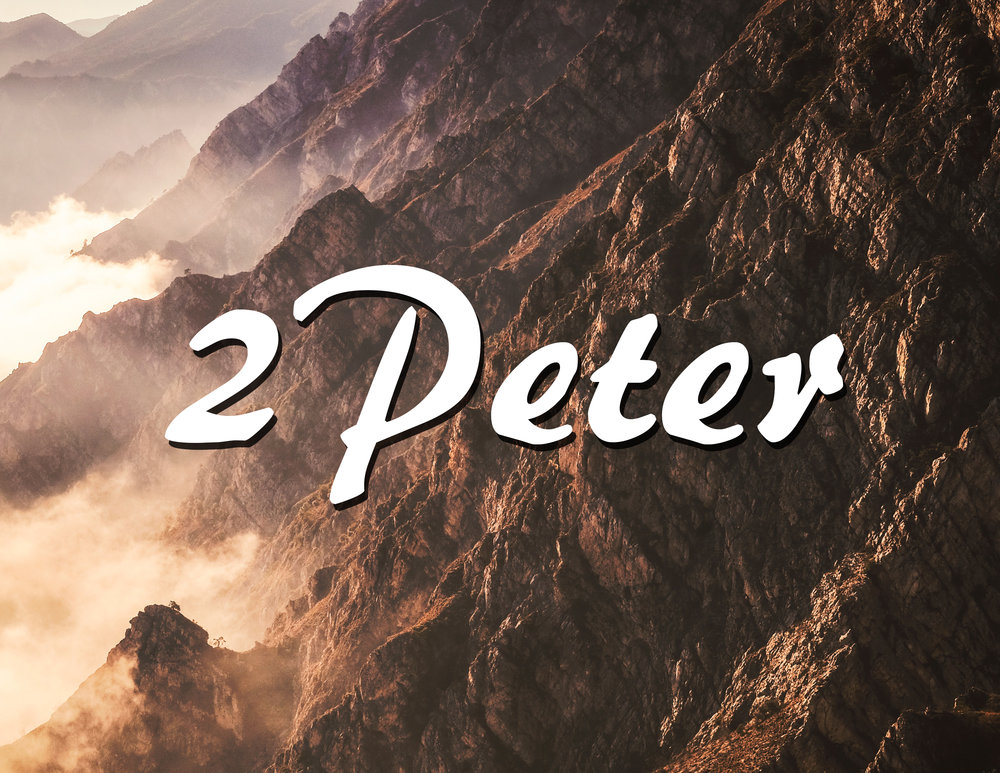 2 Peter 1:5-11 – Christian graces and making your call sure
Question #1
What are to “give all diligence” to? Why? (2 Peter 1:5-9)
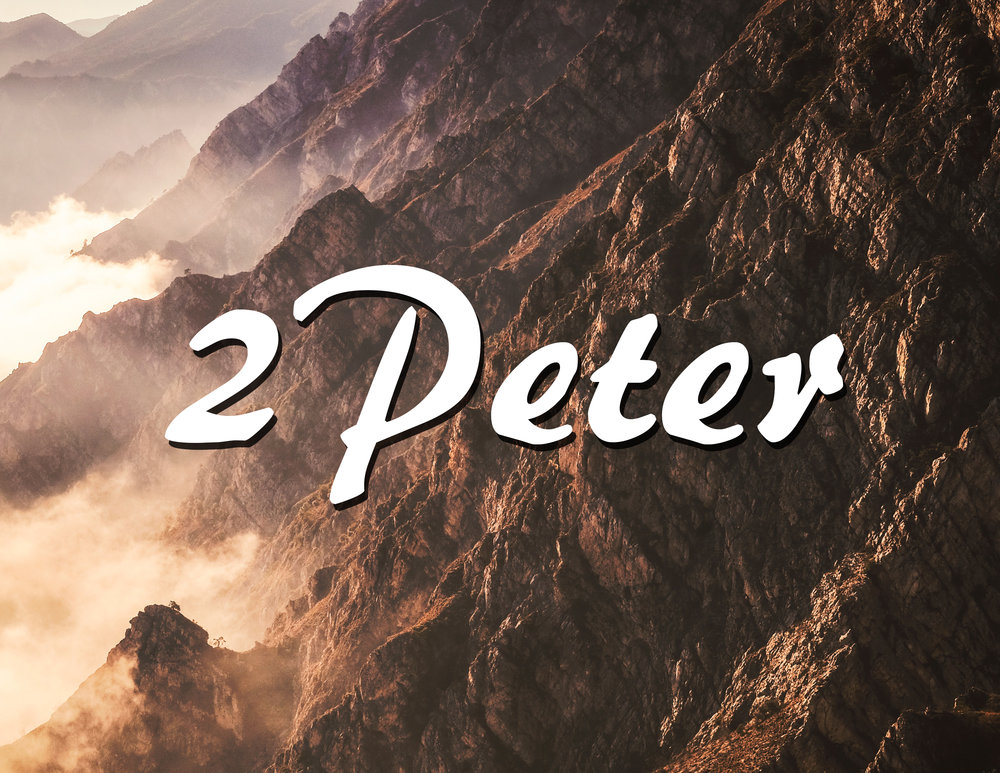 2 Peter 1:5-11 – Christian graces and making your call sure
V.5-7 – We are to “give all diligence to add” to our faith
“But also for this very reason” 
The knowledge of God has been given to us though His revealed word, by which we recognize there are “exceedingly great and precious promises”, and we have “escaped the corruption that is in the world” (v.2-4)
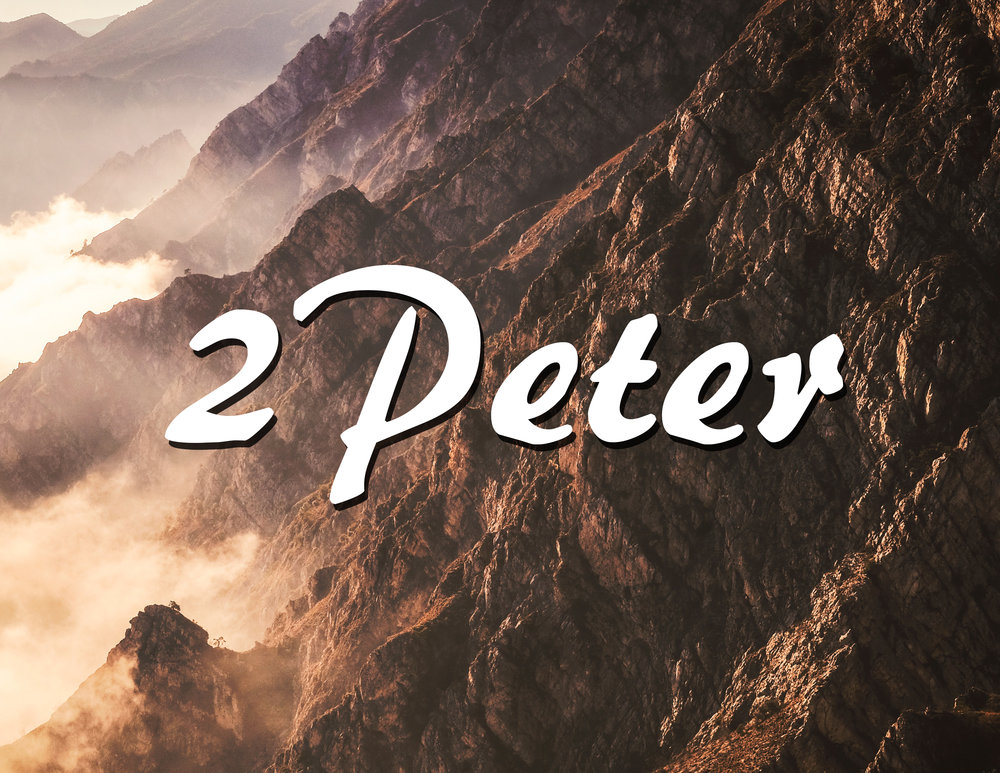 2 Peter 1:5-11 – Christian graces and making your call sure
V.5-7 – We are to “give all diligence to add” to our faith
This is an encouragement to grow one’s faith 
Faith comes from the word of God (Romans 10:17), these being added are found in the word of God
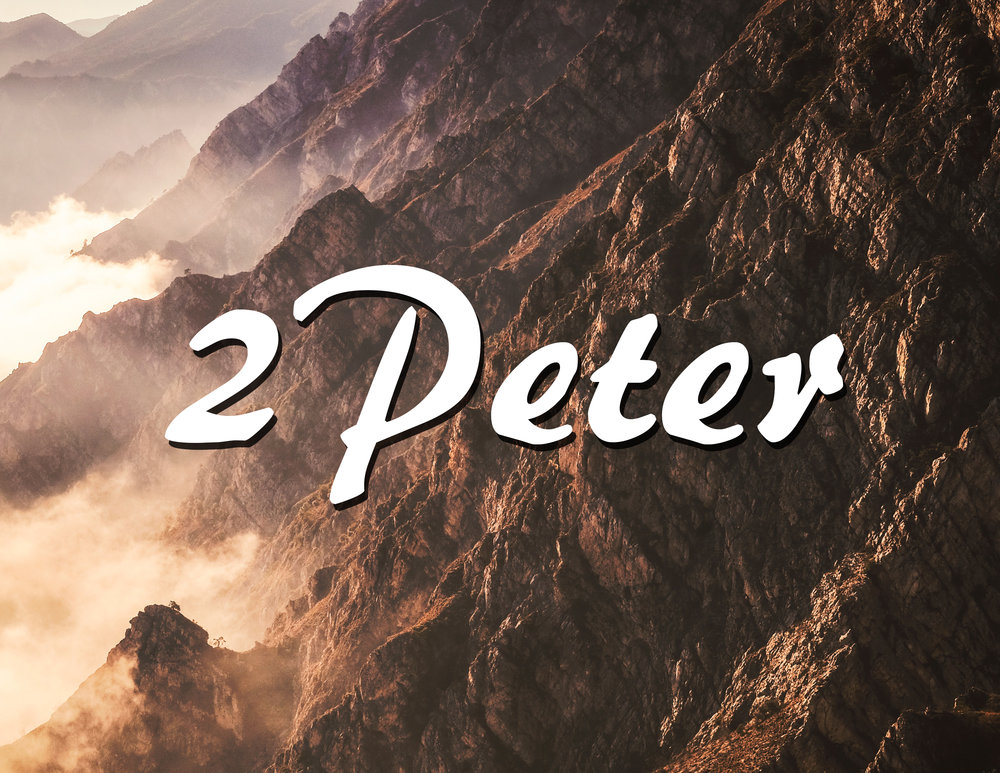 2 Peter 1:5-11 – Christian graces and making your call sure
V.5-7 – We are to “give all diligence to add” to our faith
Add to your faith…
Virtue
Knowledge
Self-control
Perseverance
Godliness
Brotherly kindness
Love
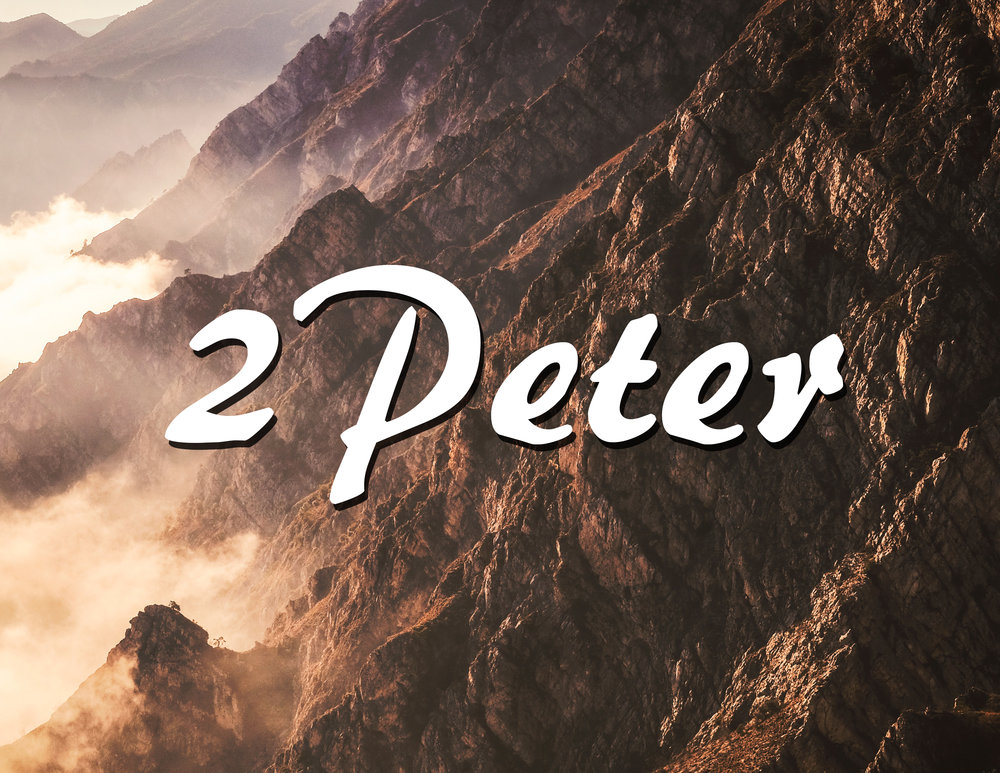 2 Peter 1:5-11 – Christian graces and making your call sure
V.8-11 – Growing our faith is vital to making our call and election sure
V.8 – By adding these things you will come to the knowledge that is in Jesus Christ
1 Corinthians 2:10-14 – God’s wisdom was revealed by the Holy Spirit and those who are spiritually minded can come to an understanding of these things
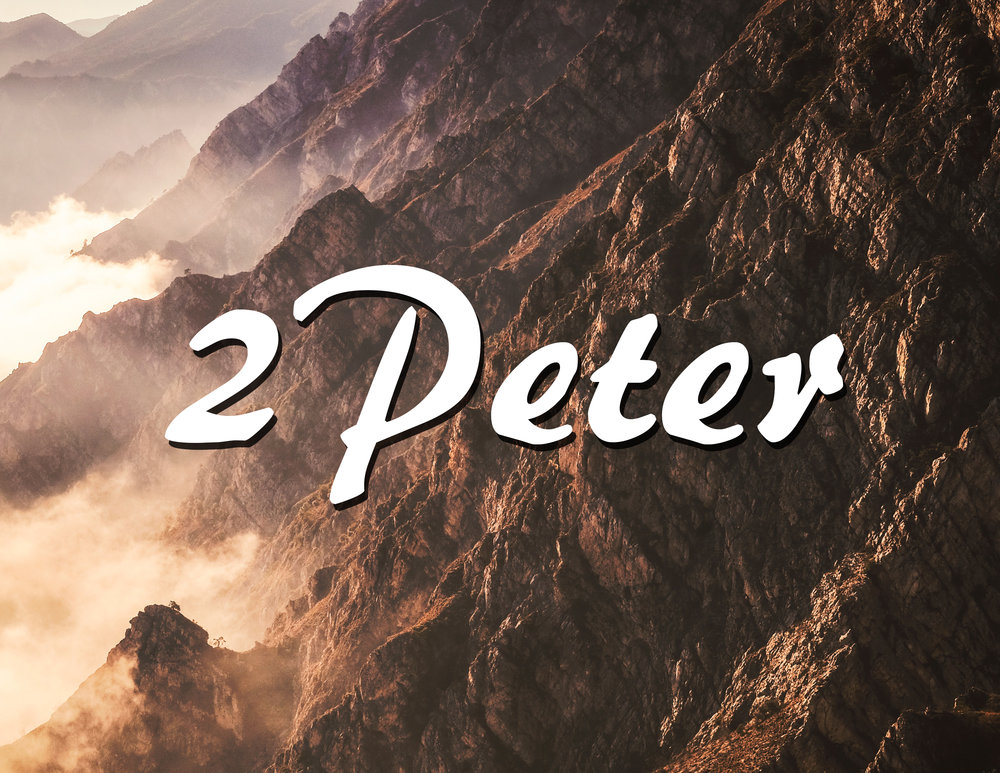 2 Peter 1:5-11 – Christian graces and making your call sure
V.8-11 – Growing our faith is vital to making our call and election sure
V.9 – If we do not work to add these things we are “shortsighted… and forget that we were cleansed from our sins”
2 Timothy 3:16-17 – We forget that all scripture completes man
Romans 6 – When we were baptized, we were raised as a new creature to serve a new master
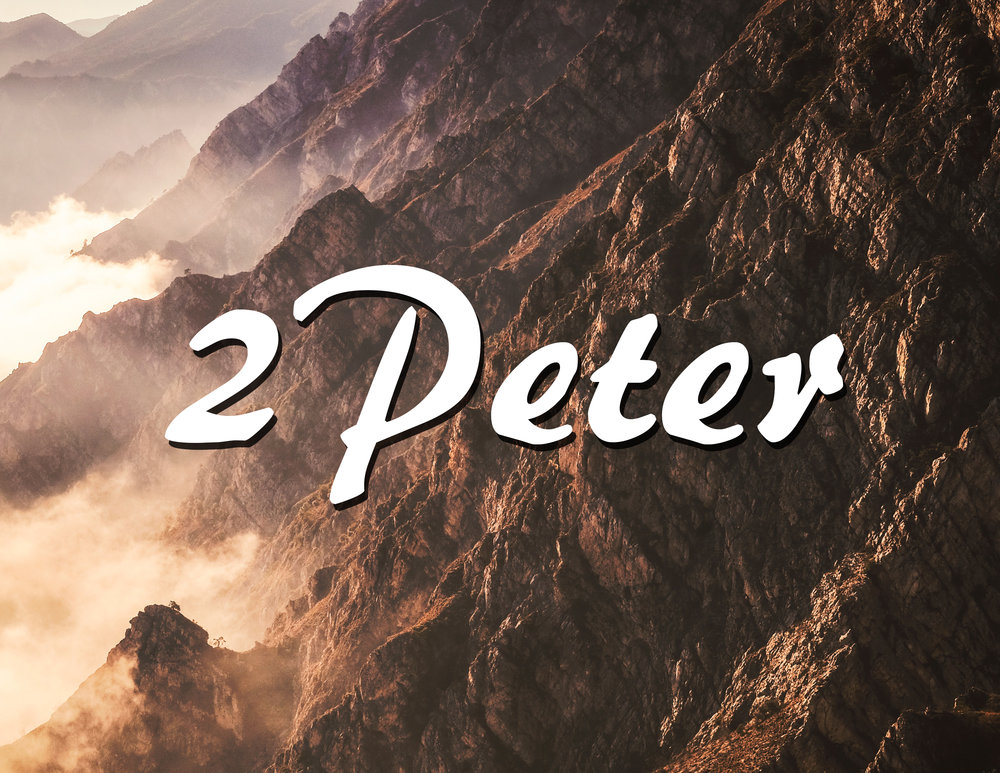 2 Peter 1:5-11 – Christian graces and making your call sure
V.8-11 – Growing our faith is vital to making our call and election sure
V.10-11 – By giving diligence to growing your faith your entrance into heaven can be sure
We can have assurance and confidence of our salvation
We can also lose our salvation 
Hebrews 6:4-12 – One can fall away but one can also have “full assurance of hope”